KOÜ TIP FAKÜLTESİ EĞİTİMİ
Mezun Gözüyle Tıp Eğitimi

Deniz ÇİL
[Speaker Notes: mezun gözüyle tıp eğitimi hakkında kısa bir sunum yapmaya çalışacağım
bu sunumu hazırlarken hem dernekten hem de kendi arkadaşlarımdan pek çok kişiyle konuştum pek çok fikir aldım burada onların düşüncelerine de yer verdim
Aslında sunumun bir özeti olarak şunu söyleyebilirim
Konuştuğum arkadaşlarıma Kocaeli üniversitesi tıp fakültesi mezunu olmaktan memnun musunuz diye sordum
Ve hepsi de evet memnunum dedi
Ben de buna katılıyorum kesinlikle gönül rahatlığıyla Kocaeli üniversitesi tıp fakültesi mezunu olmaktan memnunum diyebiliyorum
Hatta keşke benim için şartlar daha farklı olsaydı da asistanlık eğitimimi de burada alsaydım diyebilirim
Bence bu da fakültemizin pek çok açıdan tıp eğitiminde bir şeyleri doğru yaptığının göstergesi.]
Genel Tıp Eğitimi
Toplumun öncelikli sağlık sorunlarının çözümü için;
Hastalıkların önlenmesi, teşhisi ve tedavisi ya da tedavi       edileceği uygun sağlık kuruluşlarına yönlendirilebilmesi için;
   gerekli temel ve klinik tıp bilgisini kazandırma

Teorik ders YÜKÜ ?
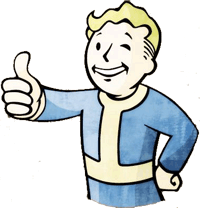 [Speaker Notes: Kısa kısa başlıklar halinde eğitimimizi inceleyecek olursak
Kocaeli üniversitesinin genel tıp eğitimi konusunda yeterli olduğunu düşünüyorum
Toplumun öncelikli sağlık sorunlarını çözmede,
Hastalıkların önlenmesi teşhisi tedavisi gibi konularda gerekli becerileri kazanabildiğimizi düşünüyorum

Tabi bu düşüncelerim her zaman böyle değildi
Özellikle öğrenciliğimde sınav zamanları teorik derslerin fazlalığı konusunda çok şikayetçiydim
Ama şimdi anlıyorum ki bu becerileri kazanabilmek için evet zor ama gerekli bir yükmüş]
Klinik beceriler
Tıbbi uygulama, yeniden canlandırma, anamnez alma, fizik muayene, laboratuvar uygulama becerilerini kazandırma

Pratik uygulama dersleri
Staj ve internlik döneminde tutulan nöbetler
[Speaker Notes: Klinik beceriler konusunda 
Gerek tıbbi girişimlerde gerek yeniden canlandırma anamnez alma gerekse fizik muayene konularında yeterli eğitimi aldığımızı düşünüyorum

Birer itiraf gibi gelebilir ama yine öğrencilik dönemlerimde
Pratik derslerden kaçmaya çalışırdık
Stajyerken ya da internken tutulan nöbetlerden şikayet ederdik
Ama şimdi anlıyorum ki bu pratik uygulamalar ve tutulan nöbetler  sayesinde    bizler bu beceriyi kazandık]
İletişim becerileri
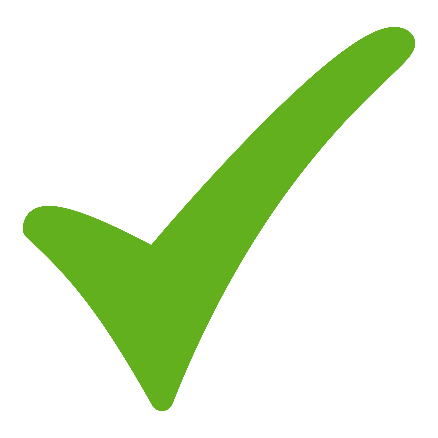 Genel iletişim becerilerinde (sunum becerileri, kendini ifade etme, yazılı ve sözlü iletişim) yetkinlik kazandırma
Ekip çalışanları ve meslektaşlarla iletişim kurabilme becerisi kazandırma
Öğrenci faaliyetlerinin desteklenmesi: KOÜTBAT – TURKMISC – Öğrenci kongrelerinin düzenlenmesi – ERASMUS …
[Speaker Notes: İletişim becerilerine gelecek olursak
Sunum becerileri -  kendini ifade etme -  meslektaşlarla iletişim kurabilme açısından fakültemizin iyi bir alt yapı sağladığını düşünüyorum

Bu alt yapıda öğrenci faaliyetlerinin de büyük katkısı olduğunu düşünüyorum
Kocaeli üniversitesi zaten öğrenci faaliyetlerini destekleyen bir yapıya sahip ve kesinlikle bu özelliğini kaybetmemesi gerektiğini düşünüyorum
Bilimsel araştırma topluluğunun TURKMISC’ın öğrenci kongrelerinin değişim programlarının kesinlikle desteklenmeye devam edilmesi gerektiğini düşünüyorum]
Liderlik, Yöneticilik ve İdari konular
Birinci basamak sağlık kuruluşlarında / sorumlusu olduğu klinikte ya da laboratuvarda yöneticilik yapabilme becerisini kazanmada
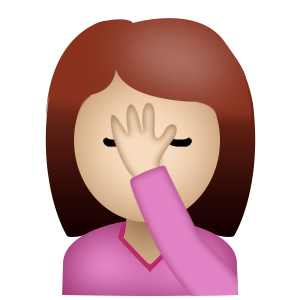 [Speaker Notes: Liderlik yöneticilik konusunda ise konuştuğum arkadaşlardan şöyle bir geri bildirim aldım bunu sizlerle de paylaşmak
Hepimiz tıp eğitiminin bir usta çırak ilişkisi olduğunu biliyoruz
Ve bu süreçte de ast üst ilişkisi olduğunun bir kıdem geleneği olduğunun farkındayız
Fakat bazen özellikle de internlük döneminde kantarın topuzu kaçabiliyor diye düşünüyorum
Öğrencilerin mezun olduktan sonra çalıştıkları yerlerde özgüvenle hareket edebilmeleri için eğitimleri süresince biraz daha desteklenmeleri gerektiğini düşünüyorum
Eğitim süreçlerinde eğer öğrencilere bir doktorun hak ettiği gibi davranılırsa ve cesaretlendirilirse mezuniyet sonrası liderlik yöneticilik konusunda daha özgüvenli olacaklarını düşünüyorum.bu beceriyi kazanmak tabi ki tecrube kazanarak olacaktır.o yüzden tüm branşlarda hasta tanı tedavi ve takip süreçlerine öğrenciler daha çok dahil edilebilir.]
Deontoloji, Etik konular, Tıp felsefesi
Hastalara biyopsikososyal bütünlük içinde bakabilme; mesleğini, insan haklarını, hasta haklarını ve tıbbi etik kuralları gözeterek uygulama becerisini kazanmada
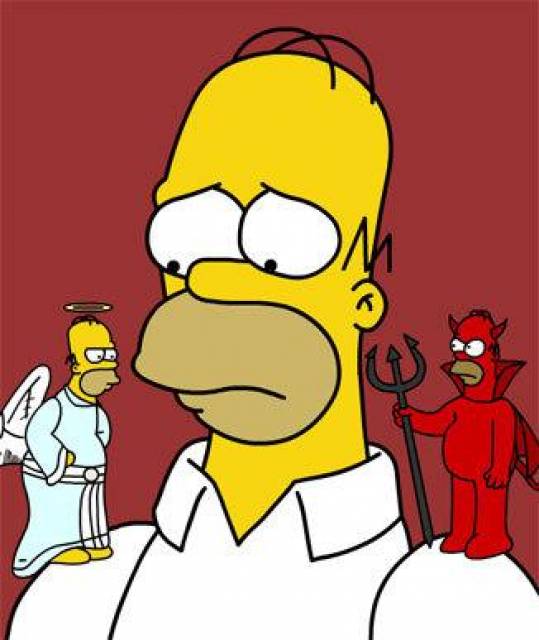 [Speaker Notes: Hastalara biyopiskososyal bütünlük içinde bakabilme,
İnsan haklarını hasta haklarını tıbbi etik kuralları gözetme konusunda Kocaeli üniversitesinin bizlere gerekli nosyonu kazandırdığını düşünüyorum

Bunu da her fırsatta tüm branş hocalarımızın hasta mahremiyetine gösterdikleri özen sayesinde öğrendik.]
Bilgiye ulaşma becerisi
Problem çözme, analitik ve eleştirel düşünme,  klinik sorgulama, akıl yürütme, sentez ve değerlendirme becerilerini kazandırma 
Bilimsel araştırma ilke ve yöntemlerini benimseyerek uygulayabilme; araştırmaların sonuçlarını kanıta dayalı olarak değerlendirme, yorumlama ve uygulama becerisini kazandırma
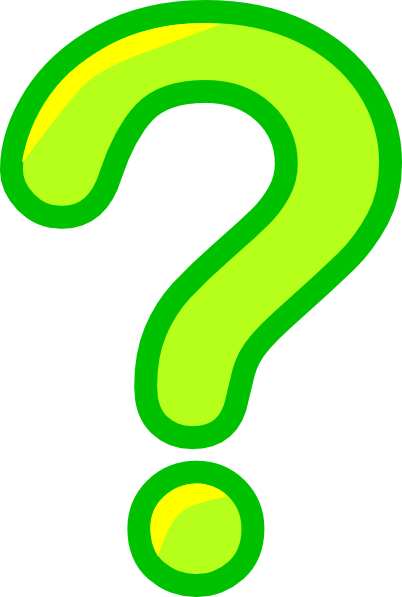 [Speaker Notes: Problem çözme, analitik ve eleştirel düşünme, sentez ve değerlendirme becerilerini kazandırma konusunda eğitimimizin yeterli olduğunu düşünüyorum

Fakat geliştirilmesi gereken bir konu olarak sunu söyleyebilirim
Bilimsel bir makale nasıl yazılır, bilimsel araştırmalar nasıl kurgulanır konusunda öğrenciler biraz daha eğitilebilir diye düşünüyorum
Çünkü mezun olduktan sonra kimse bunları tam anlamıyla bize anlatmıyor.
Akademik çalışma yapmak isteyen mezunlar bu konuda eksiklik duyuyor olabilir diye düşünüyorum
Belki öğrenciyken bilimsel araştırmaların mutfak kısmında görev almak bu süreçleri öğrenmek gelecekleri açısından iyi olabilir diye düşünüyorum]
Fakültemizin güçlü olduğu konular
Öğrencinin interaktif katılımı
Hasta başı eğitimler
Hasta sorumluluğunun öğrencilere verilmesi
Ulusal ve uluslararası öğrenci değişimlerine olanak sağlanması
Öğrenci - Öğretim üyesi ilişkilerinin samimiyeti
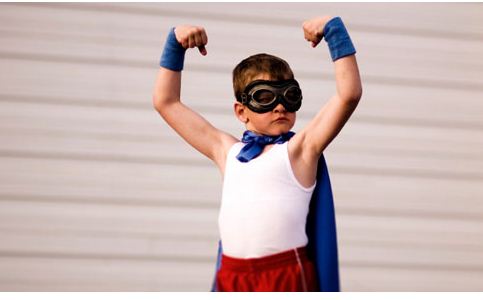 [Speaker Notes: Eğitimleri esnasında Öğrencinin interaktif katılımı
Hasta başı eğitimler
Hasta sorumluluğunun özellikle internlik döneminde öğrencilere verilmesi 
Hem Ulusal ve hem de uluslararası öğrenci değişimlerine olanak sağlanması
Fakültemizin iyi olduğu konular ve bu konulara desteğin devam etmesi gerektiği düşüncesindeyim
Öğrenci - Öğretim üyesi ilişkilerindeki samimiyet de fakültemizin hiçbir zaman kaybetmemesini dilediğim çok önemli bir özelliği]
KAZANIMLAR
Tüm dahili ve cerrahi branşlarda bilgi ve beceri sahibi olma
Tıp etiği,hasta hakları,insan hakları konusunda duyarlılık 
Dahili ve cerrahi acillere yaklaşım
Toplumsal sorunlara(sağlık,v.d) duyarlılık
Her türlü pratik beceri ( yeniden canlandırma,kan alma,sonda takma,NG takma,nazal tampon ,sütür atma v.b )
[Speaker Notes: Son olarak değinmek istediğim aslında bir doktor burdan mezun olduğunda temel olarak işine yarayacak kazanımlar neler.Bunlar dışında elbette bir çok kazanıma sahip oluyoruz.Benim ve benim gibi  özellikle perifer acillerde çalışan hekimlerin kullandığı kazanımlar.
Hemen her branşta tabi ki tamamen yeterli olmasa da en azından sadece aciller ya da sağlık kuruluşları değil günlük hayatta etrafımızda kileri bilgilendirme.
Aciller konusunda temel eğitimi aldığımızı düşünüyorum.ama öneri olarak özellikle son yıl acil stajının uzatılması ya da her branş aciline yaklaşımın kendi içinde pratik olarak uygulanması.
Hekim demek sadece sağlıkçı demek değil aynı zamanında toplumun aydın bireyleridir bana göre.Toplumsal sorunlarda öne çıkıp toplumu bilgilendirip yönlendirme gibi de bir nosyonu bize kazandıran hocalarımıza ayrıca teşekkür ediyorum.
Ve geldik bir tıp fakültesi öğrencisinin ben sağlık memuru mu olacağım diyip,yapmaktan imtina edip kaçmaya çalıştığı becerilere .
Mutlaka ama mutlaka her hekimin edinmesi gereken becerilerdir bunlar.bir hekimi asıl kahraman yapan işlerdir aslında ]
ÖNERİLER
Hastabaşı eğitimlerde gruplardaki öğrenci sayısı

Endüstriyel Sağlık-Meslek Hastalıkları

Daha fazla acil yaklaşım becerisi kazandırma

Akademik tez çalışmalarında görev vermek
ÖZÜR VE TEŞEKKÜR
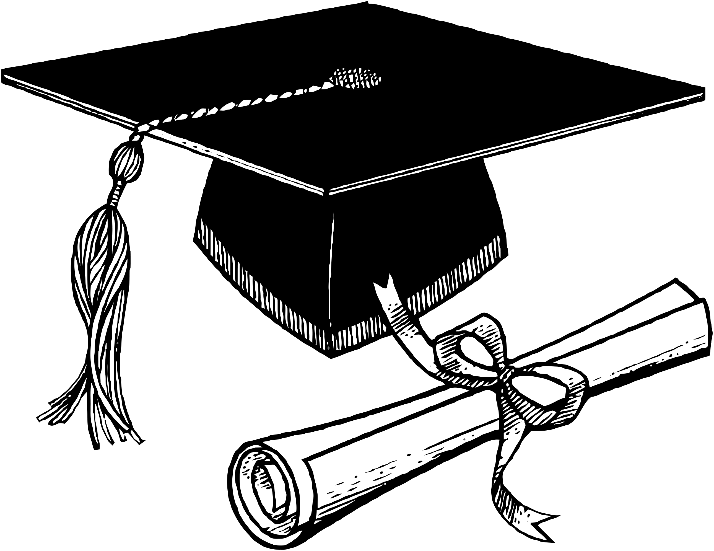 [Speaker Notes: Son olarak bize çok değerli olan hekimlik mesleğini bizlere rağmen öğretmek için çabalayan ,yoklamalarla bizi sıkıştırdığı için,aslında hekimliğin nüanslarından bahsederken gereksiz görüp kızdığımız için tüm hocalarımızdan  özür diliyorum ve bu camiada olmamızı sağladıkları için minnet ve teşekkürlerimi sunuyorum.]